Музыкально-дидактическая иградля детей 3 - 5 лет
«Угадай, на чём играю?»

Подготовила: 
музыкальный руководитель 
МАДОУ № 15 «Мальвина»
г. Балаково Саратовской области 
Астраханцева О.Ю.
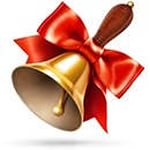 Вот пришла в нарядном платье К ребятишкам кукла Катя.А с собою кукла Катя Инструменты принесла, Музыкальные загадки Для ребяток припасла.На картинку посмотрите, Инструменты назовите!
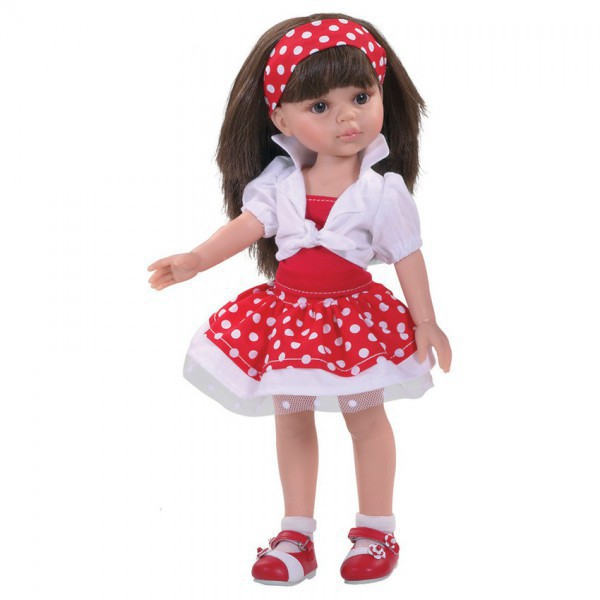 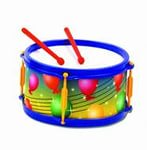 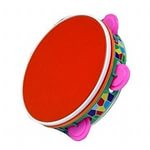 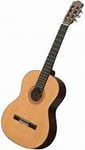 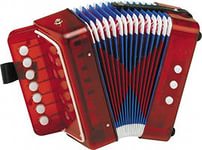 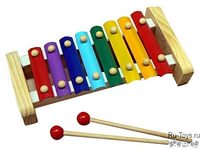 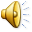 И сегодня просит Катя:Инструменты угадайте!Послушайте звучание,Скажите всем название!
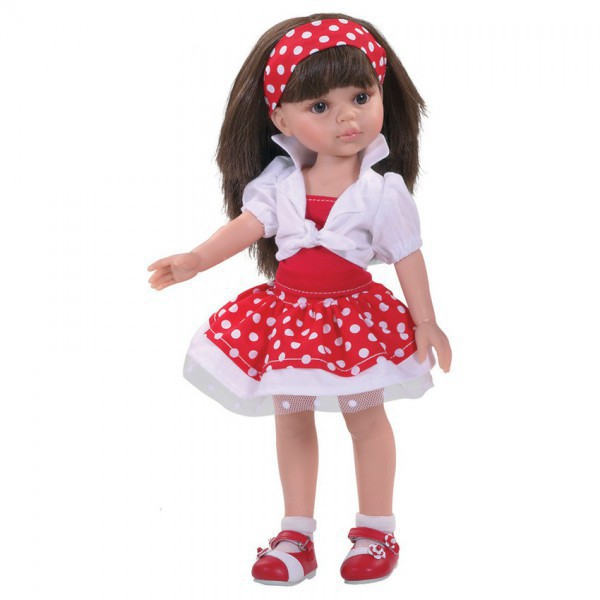 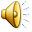 Громкий шум и тарарам,все мы слышим…. (барабан)
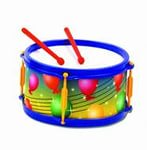 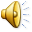 Слышим тихий, нежный звон…Что звучит? (металлофон)
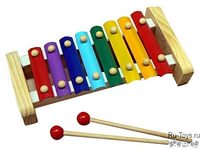 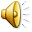 Мы послушаем немножкокак звучит сейчас…(гармошка)
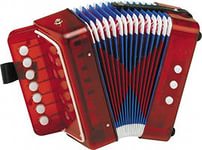 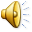 Нравится ребятам оченьКак играет … (колокольчик)
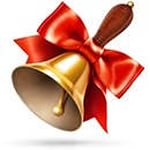 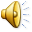 Долго думать мы не будем!Догадались? Это… (бубен)
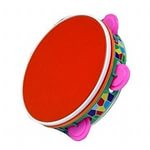 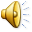 Всем нам нравится недаромКак звучит сейчас…(гитара)
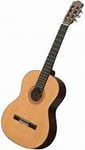 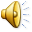 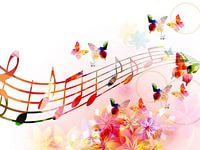 Замечательно играли,Инструменты угадали!До свидания, ребята,Видеть вас была я рада!
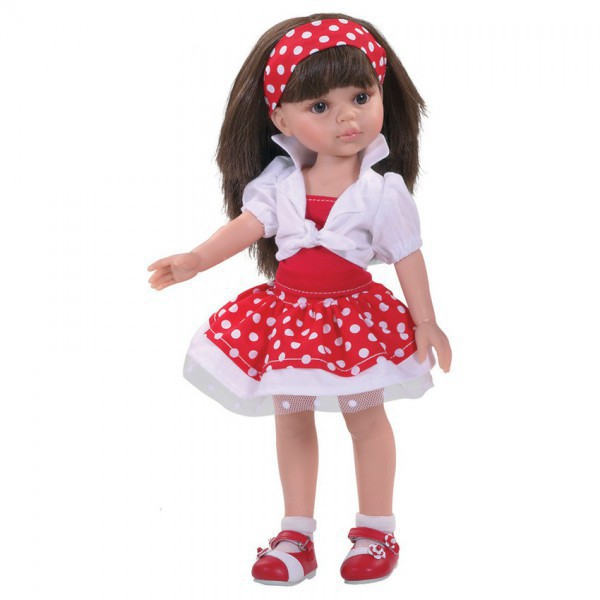 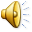